Student Voice
Student consultation
What students are telling us
3
Focus groups with previous accelerator students
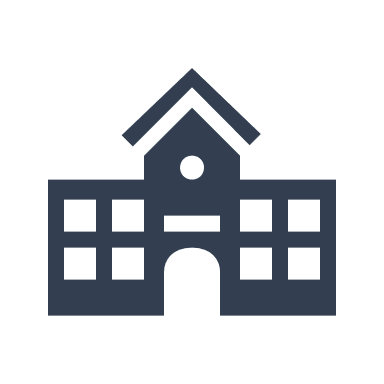 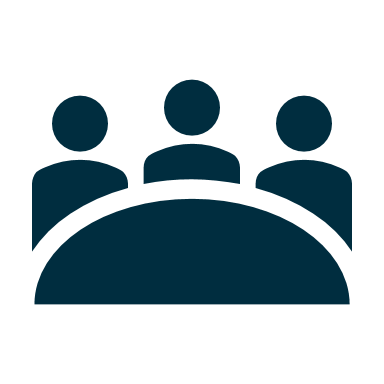 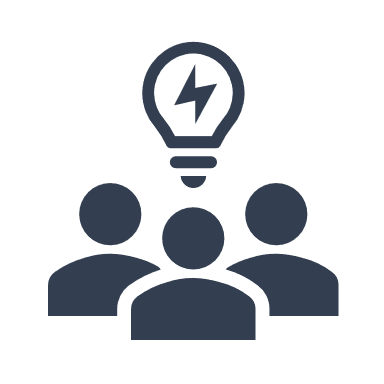 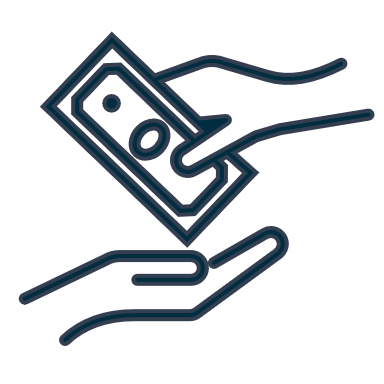 The majority (55%) have an interest in creating or joining a startup
Of these students
The majority (83%) would join a university accelerator
The majority (58%) would take out a HELP loan
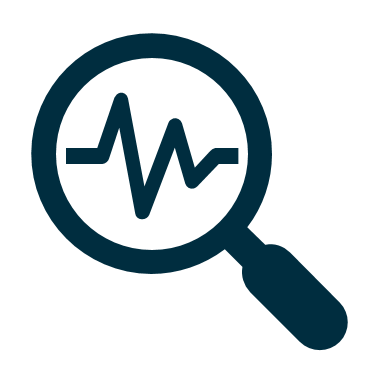 +530
responses to the student survey
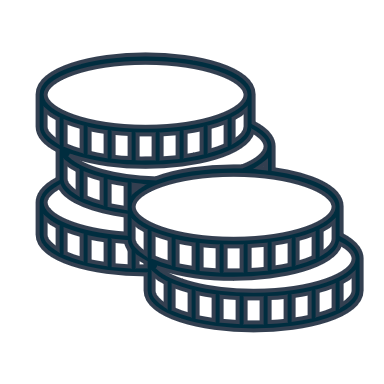 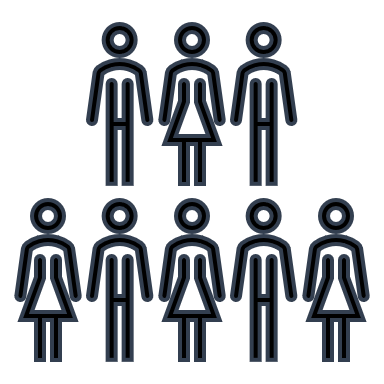 Student survey demographics
Of those that would take out a loan
the majority (62%) would expect to pay $6,000 or less
To support their idea, they would like: mentors; business skills development; access to facilities and access to capital
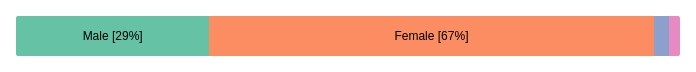 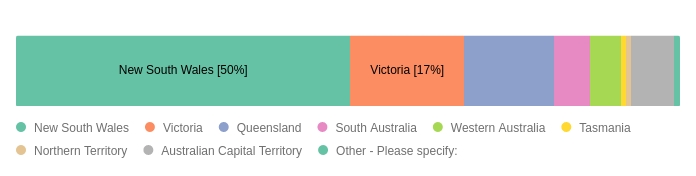 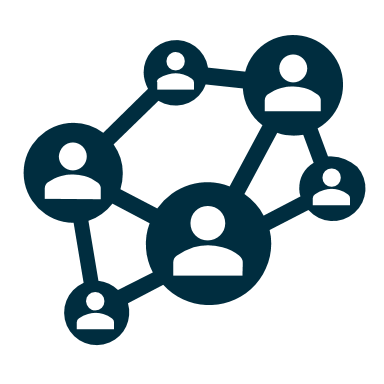 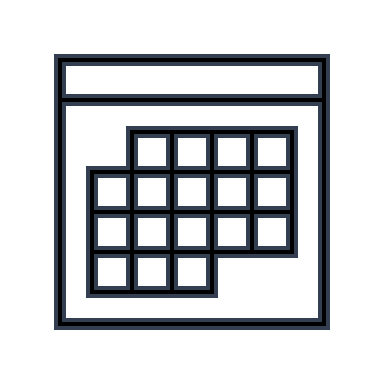 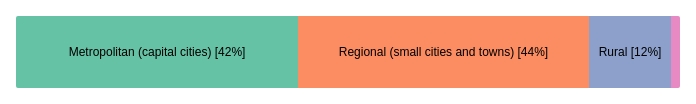 The most popular type of start up focus area was Social Enterprise (20%)
The two most popular program durations were 26 weeks or 52 weeks
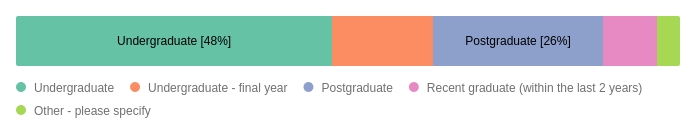